Term 3
Year R
What will I be when I grow up?
The characteristics of effective learning- playing and exploring, active learning and creating and thinking critically, underpin learning and development across all areas and support the child to remain an effective and motivated learner.
Physical Development
Develop their small motor skills so that they can use a range of tools competently, safely and confidently including  knives, forks and spoons. 
Further develop the skills they need to manage the school day successfully: - lining up and queuing - mealtimes - personal hygiene
Personal Social and Emotional Development 
Continue to build constructive and respectful relationships. 
Show resilience and perseverance in the face of challenge. 
Identify and moderate their own feelings socially and emotionally.
Communication and Language
Use new vocabulary through the day.
Ask questions to check they understand what has been said to them.  Articulate their ideas and thoughts in well-formed sentences.
Maths
Link the number symbol (numeral) with its cardinal number value. Begin to recognise numerals 0 to 10. Link numerals with amounts up to 5 and maybe beyond. Count objects, actions and sounds. Subitise. Compare numbers. Understand the ‘one more than/one less than’ relationship between consecutive numbers. Explore the composition of numbers to 10.
Literacy 
Continue to read individual letters by saying the sounds for them.  Continue to blend sounds into words, so that they can read short words made up of known letter-sound correspondences. 
 Read some letter groups that each represent one sound and say sounds for them. 
Read a few harder to read and spell words matched to the school’s phonic programme.
Key Events
Visits from people with different professions in our community
Chinese New Year
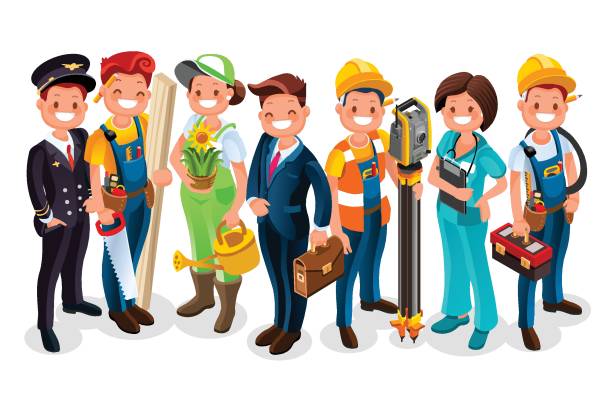 Expressive Arts and Design
Create collaboratively sharing ideas, resources and skills.  Listen attentively, move to and talk about music, expressing their feelings and responses.  Watch and talk about dance and performance art, expressing their feelings and responses.
Understanding of the world 
Talk about members of their immediate family and community.
Describe what they see, hear and feel whilst outside.
Stories/ Songs/ Poems
Burglar Bill 
Don’t Let the Pigeon Drive the Bus
The growing Story
In every house, in every street
Although these are suggested activities for this topic, we are ultimately led by the interests and needs of the children.